Souborný katalog ČR a Městská knihovna Jaroměř
Marta Valešová
5.5.2017
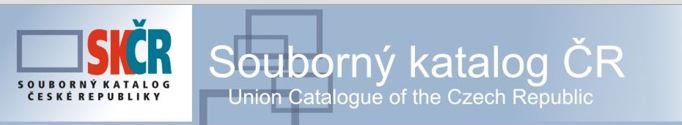 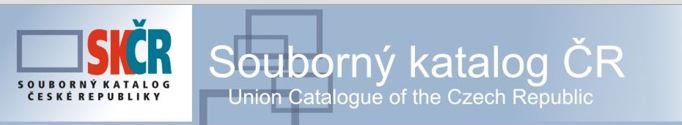 Marta Valešová
29.4.2017
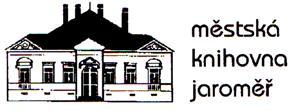 SK ČR - adresa
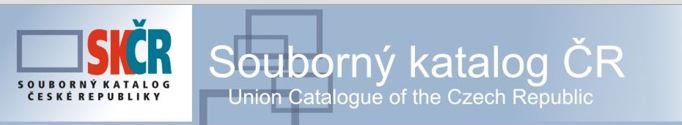 http://aleph.nkp.cz   (Rozcestník na NKP a SK ČR)
	(Katalogy a databáze Národní knihovny ČR)

http://www.caslin.cz  (Souborný katalog ČR)

http://skc.nkp.cz  (Vyhledávání v SK ČR)
http://aleph.nkp.cz   (Rozcestník na NKP a SK ČR)
www.caslin.cz
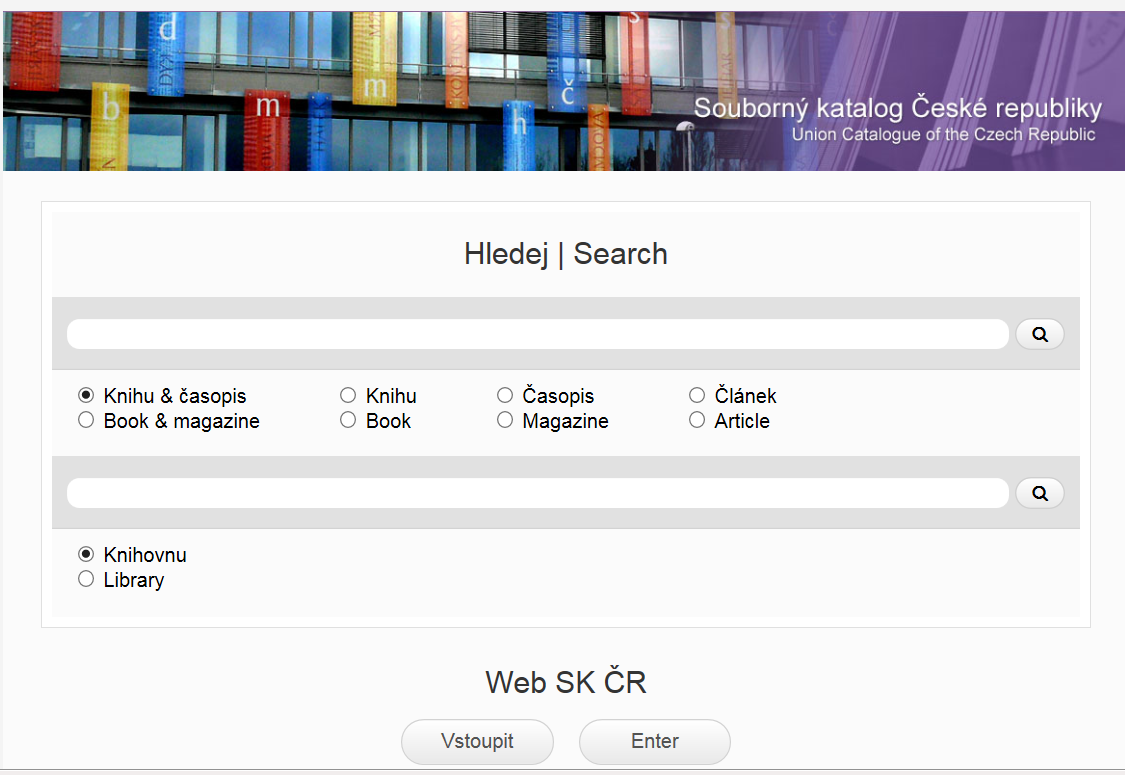 SK ČR – Základní informace
elektronický katalog, který soustřeďuje ve své bázi údaje o dokumentech ve fondech spolupracujících českých knihoven a institucí (muzea, galerie, univerzity atd.)
elektronicky dostupný od roku 1995 obsahuje více než 6,5 mil. záznamů (monografie české i zahraniční, speciální dokumenty a seriály) ze skoro 450 knihoven
cílem je snadný a bezbariérový přístup k informacím uloženým v českých knihovnách (informačních institucích) z jednoho místa
kompatibilnost s různými knihovnickými programy 
příjem záznamů ve formátu MARC21 i UNIMARC (do konce roku 2017)
od 1.5.2016 přijímá záznamy s vročením 2016 (a výše) zpracované pouze dle pravidel RDA  (od 1. 4. 2015 RDA)
SK ČR  - Služby
informaci o dostupnosti dokumentu (knihovny, kde si lze dokument půjčit)
informace o knihovnách vlastnících dokument (sigla)
dostupnost dokumentu (přístup do lokálního katalogu knihovny)
informace o knihovně (adresa, telefonní číslo, e-mail)
MVS (formulář objednávky přímo přes SK ČR)
stahování a sdílení dokumentů pro katalogizaci
aktualizace záznamů (opravy, odpisy, přípisy)
statistika požadavků MVS
Výsledek vyhledání jednoho titulu
SK ČR – Seznam bází
SK ČR - Celá báze     
 nabízí celkem  obsahuje více než 6 mil. záznamů  titulů českých i zahraničních tištěných monografií, speciálních druhů dokumentů a seriálů,  které jsou shromážděny ve fondu přispívajících institucí 
SKCM -  Monografie a speciální dokumenty   
 nabízí tituly českých i zahraničních tištěných monografií a speciálních druhů dokumentů, které jsou shromážděny ve fondu přispívajících institucí (knihy - odborná a naučná literatura, beletrie, sborníky, regionální literatura a speciální dokumenty - hudebniny, mapy, zvukové dokumenty)
SKCP - Seriály    
 nabízí tituly českých i zahraničních seriálů (periodika), které jsou shromážděny ve fondu přispívajících institucí (asi 350). Nejstarší zaznamenaný časopis vyšel v roce 1527
SKCRP - Staré tisky   
 nabízí tituly českých i zahraničních starých tisků, které jsou shromážděny ve fondu přispívajících institucí
Adresář knihoven a informačních institucí v ČR   
 Obsahuje základní informace (včetně kontaktů URL) o knihovnách a informačních institucích na území ČR
SK ČR z pohledu připívající knihovny - Městské knihovny Jaroměř
Jaroměř – cca 12 700 obyvatel

Fond knihovny  – cca 106 000 jednotek

Roční přírůstek – cca 5 000 jednotek
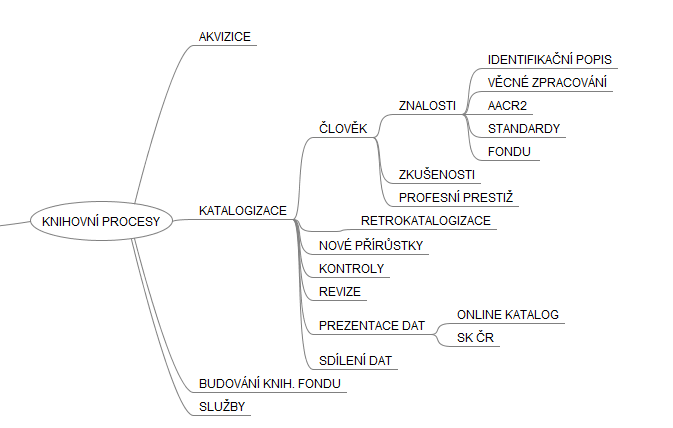 Městská Knihovna Jaroměř – „špetka“ historie
3. 11. 1995		automatizovaný knihovní systém Lanius 			(formát UNIMARC)

Od r. 1996		retrokatalogizace = zpětná katalogizace 			(naplnění databáze knihovním fondem)

Od r. 1998		Internet zaveden do knihovny (veřejný)

Březen 2000	povodeň v Jaroměři (foto)
Rok 2000 - knihovna před rekonstrukcí
Rok 2001 – knihovna po rekonstrukci
Městská knihovna Jaroměř – „špetka“ historie
Od r. 2000		automatizovaný knihovní systém (AKS)
				na dětském oddělení
Od r. 2001		automatizovaný knihovní systém (AKS)
				na dospělém oddělení
Od r. 2006		program CLAVIUS (formát UNIMARC)
				problémy s převodem
r. 2007		revize – odhalení a odstraňování 					chyb s převodem programu
jaro 2008		školení o SK ČR v knihovně v Náchodě
podzim 2008		rozhodnutí o zapojení do SK ČR

1.4. 2016		přechod na katalogizační pravidla RDA (MARC21)
1.7.2016		přechod z UNIMARC na MARC21
prosinec 2016		webová aplikace Tritius (MARC21)
2017 - 		…  (protokol OAI ?)
Přínos pro knihovnu
Zapojení do centrálního portálu

Zviditelnění knihovny i fondu

Přístupnost fondu v celostátním měřítku

Zvýšení úrovně katalogizace

Podmínka pro získávání grantů
A tak to začalo …
Kontaktování
Dohodnutí podmínek a pravidel přispívání
Předání informací o knihovně (sigla, kontaktní osoba, adresa, e-mail…)
Technické zajištění přístupu – instalace ftp serveru (připojení do NKP – propojení obou databází a lokálního přístupu k titulům)
A tak to začalo …
Vzorek – 50 zpracovaných záznamů 
Jméno souboru = nag502wg.uis_081212 
Odeslat k analýze kvality
Kvalitativní váha – přidělena po vyhodnocení analýzy 
Naše zařazení - skupina B - váha 8 z 10
Smlouva o spolupráci na Souborném katalogu ČR (http://www.caslin.cz/spoluprace/smlouva-o-spolupraci-na-soubornem-katalogu-cr/)
A tak to začalo …
Smlouva o spolupráci na Souborném katalogu ČR
Protokol o zahájení spolupráce se Souborným katalogem ČR – stanovuje podmínky :

Čím přispívat – monografie, seriály, speciál. druhy  dokumentů
Jak přispívat – elektronicky – odesílání souborů
Technické parametry – linkování do lokálního katalogu bude vázáno na identifikační číslo záznamu
Formát – UNIMARC – ISO 2709 (označení uis)
Kódování češtiny – CP-1250 (+GIZMO) (označení wg)
Periodicita – frekvence dodávání dat (1x za 1měsíc)
Přehled importovaných souborůhttp://aleph.nkp.cz/web/skc/2008/nag502/nag502.htm
Vysvětlivky k importům

 Kdy byl importován (v názvu souboru)
 Kolik obsahoval záznamů (Zasláno)
 Kolik z nich bylo periodik (Perio)
 Kolik záznamů program zpracoval (IN)
 Kolik záznamů připsáno k jiných záznamům (ADD)
 Kolik záznamů přepsalo jiné záznamy (UPD)
 Kolik záznamů bylo originálních (NEW)
 Kolik záznamů bylo přijato (Přijato)
Detaily o přijatých a nepřijatých záznamech rok 2008 a 2015
Výsledky a seznam vadných záznamů http://aleph.nkp.cz/web/skc/nag502/nag502_141105_m_err.htm
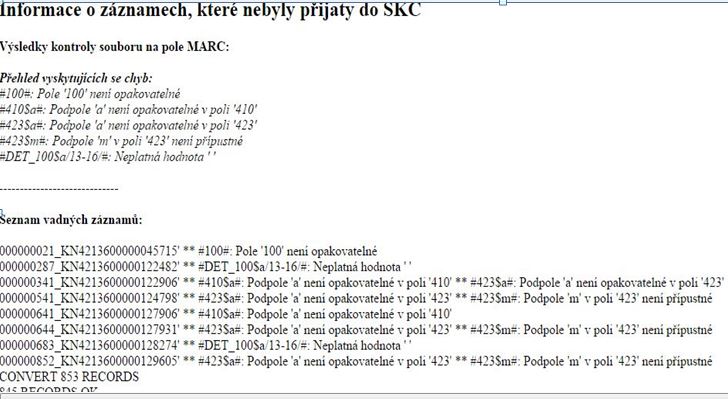 Opravy importovaných vadných záznamů
Vyhledat záznam ve své databázi dle čísla záznamu (ukládáno do pole 001)

Dohledat chybu a identifikovat jí (v případě UNIMARCU jí vyhledat v MARCU21; při převodu na MARC21 hledat chybně převedená pole) 

Záznam opravit (pokud je to možné, např. někdy chyba v autoritách nejde) 

Záznam označit pro další export nebo ho v SK ČR připsat k existujícímu záznamu
Přispívání přes formulář (připisování sigly k záznamům)
Výhody importování  a kontroly
Odhalení chyby ve vlastní katalogizaci – oprava více záznamů (např. dotisky, edice x řady)

Postupné zvyšování kvality a úrovně katalogizace

Profesní růst a neustávající učení 

Odkrývání souvislostí 

Nevytváření duplicitních záznamů v SK ČR

Řada knihoven se do spolupráce nezapojuje nebo nepošle své retro fondy, aby se neukázala kvalita jejich katalogizace
Problematika duplicity a multiplicity v SK ČR
Odlišné zpracování názvových údajů		
Odlišné zpracování údaje o roku vydání		
Odlišné zpracování údajů o rozsahu			
Odlišné zpracování hlavního záhlaví			
Odlišné ISBN						
Jedná se o dotisk
Popis samostatných části celku (dílové knihy)
A co to přineslo …
Naučit se konverzi MARC21/UNIMARC (zjištění chyb)
Naučit se katalogizaci dle pravidel AACR2 (Nádvorník, M. – Pravidla jmenného katalogu)
Vygenerování našich záznamů tvořících v SK ČR duplicitu a navrácení ke kontrole a opravě u nás
Odeslání opravených záznamů zpět do SK ČR
Odhalení dalších chyb z retrokatalogizace 
„Slaďování“ záznamů a titulů 
„Slaďování“ slovníků našich autorit
Odpisy v knihovně = odpisy v SK ČR
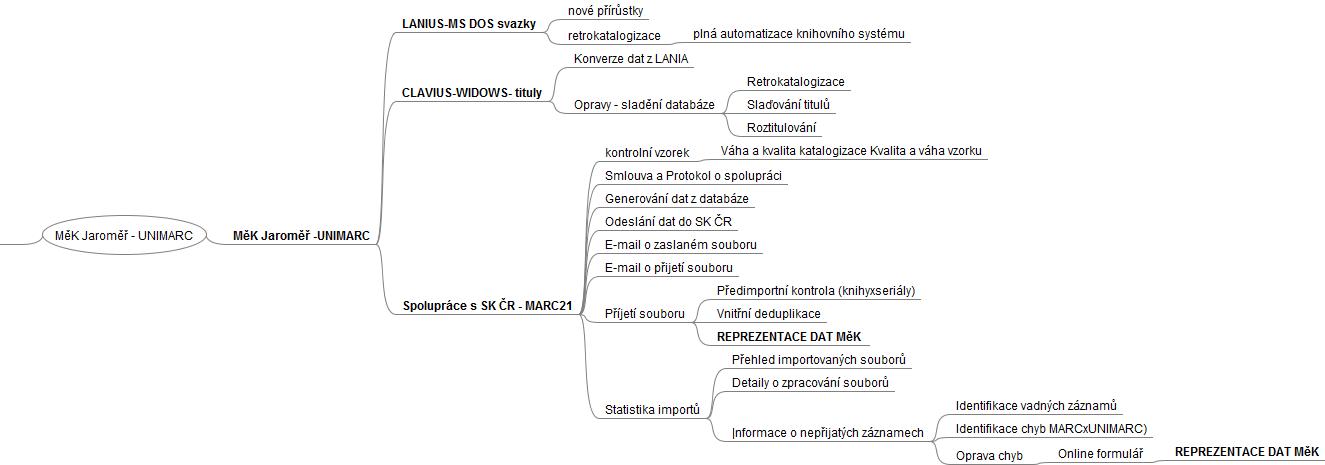 Model průchodu službou
Na konec „ždibec“ statistiky
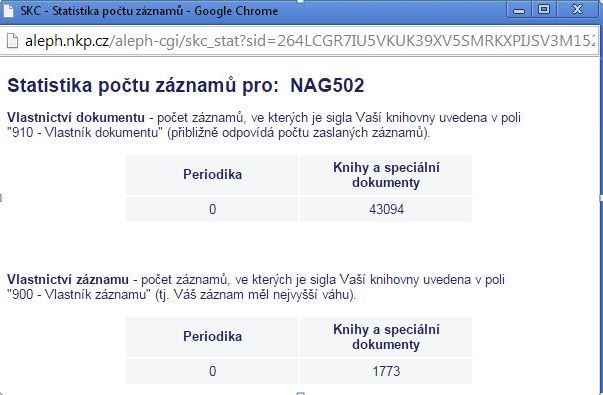 Výhody spolupráce
Správnost a aktuálnost záznamů v naší databázi 
Správnost a aktuálnost záznamů v SK ČR
MVS objednávky přímo z SK ČR
Sdílení záznamů
Věčné zdokonalování a učení se
Aktuální informace o katalogizaci
Součást přátelského celku SK ČR

Nové informace, znalosti, souvislosti …
Hnízdo katalogizátora(tady vše začíná a končí)
Katalogizace je nekončící dobrodružství, kdy v honbě za dokonalostí a správností zjistíte,	že jste člověk stále chybující 	Vaše nejlepší úmysly a vědomosti zvednou Vaše sebevědomí, ale vždy se najde někdo, kdo Vám dokáže, že jste hlupák Chceme-li plavat na jedné lodi, musíme to umět 
Jaké si to udělám, takové to mám (a se mnou i všichni ostatní)
Děkuji za Váš čas i pozornost